BH Astrophys Ch6.6
The Maxwell equations – how charges produce fields
Total of 8 equations, but only 6 independent variables (3 components each for E,B)
Where are the two extra equations hidden?
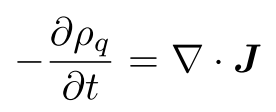 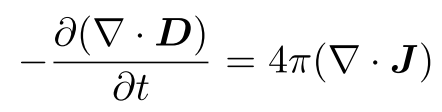 Conservation of (electric) charge
See Jackson 3ed Ch 6.11 for more about this
“Constrained transport” of magnetic field
Conservation of magnetic monopoles ( equal zero in our universe)
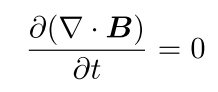 Therefore the Maxwell equations actually have in-built conservation of electric and magnetic charges! (therefore total independent equations are 6 only)
Energy momentum equations – How fields affect particles
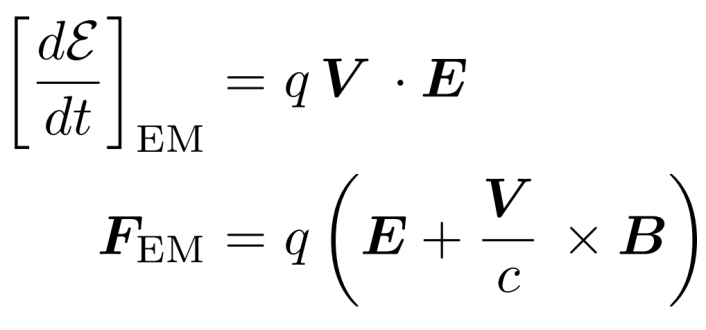 Work done by EM field on charges
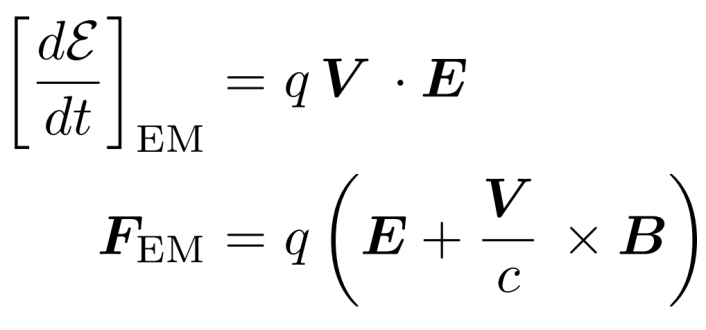 Lorentz force equation
For fluids, they translate to
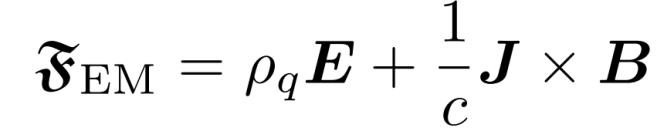 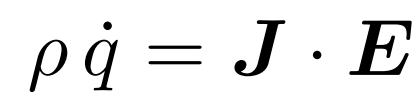 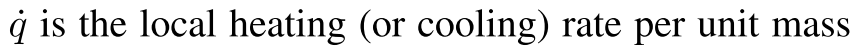 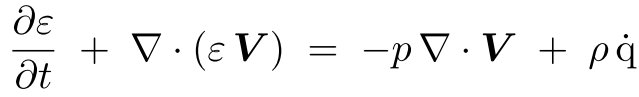 Recall energy equation of fluid
The scalar and vector potentials
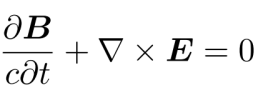 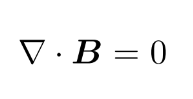 Given the Maxwell equations,
and
This is called “gauge invariance”, we have the freedom to choose some Z that would make problems easier.
The Lorenz Gauge
Applying the definitions
One can transform the two source equations
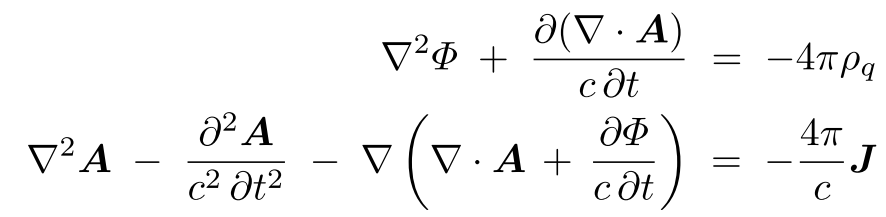 into
Often when the problem involves waves, a convenient gauge is the “Lotenz Gauge”
Which, through
also tells us that
Applying the Lorenz Gauge condition, the two potential equations become
This is not the Lorentz as in Lorentz transformations!        Ludvig Lorenz (1829~1891) Hendrik Lorentz (1853~1928)
Linearly polarized plane EM waves in vacuum
In vacuum, the wave equations become
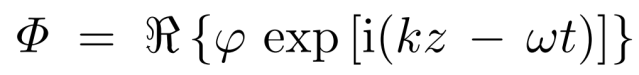 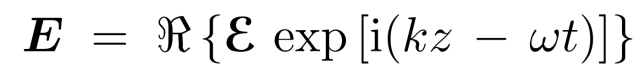 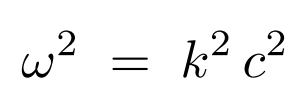 Which gives
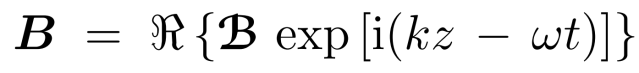 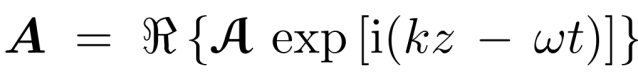 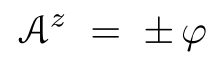 The Lotenz gauge condition
gives
Since Z used in the gauge transforms also satisfies
It also has the wave solution
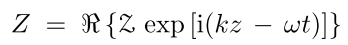 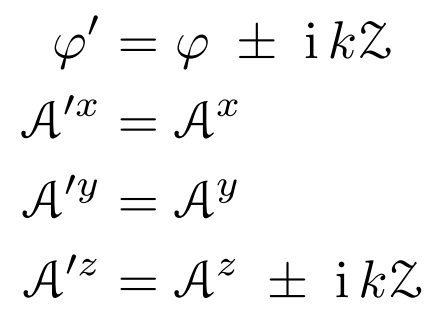 Then tells us that
Building the spacetime compatible form of electromagnetism
To work in spacetime, we need equations to be in tensor form such that they will be valid in any frame, in harmony with the principle of relativity.

It is therefore crucial to rewrite the whole set of equations in 4-form, either with 4-vectors or tensors.

Previously, we started off with the electric and magnetic fields from the Maxwell’s equations and finally came to another fully equivalent form in describing things – the potentials.

Here, we will do the reverse, we work out the potential in 4-form then find some suitable tensor to fit in the electric and magnetic fields.
The current 4-vector
Recall the charge continuity equation
The potential 4-vector
Recall the wave equations
Gauge-free form
Recall that before we took the Lorenz gauge, our equations for the potentials looked like:
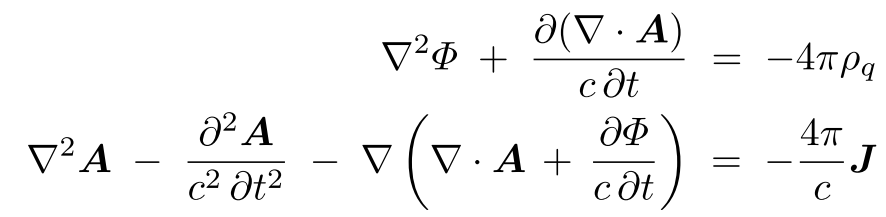 We find the 4-form for the above 2 equations as
Since the equations for the potentials originally came from
Towards the Maxwell equations
Comparing with
The Maxwell’s equations in 4-form
Same in Griffiths, Introduction to Electrodynamics 3ed
The Maxwell’s equations in 4-form (cont’)
Also, we can define another 2nd rank tensor
(sometimes called the Maxwell tensor)
Faraday tensor
Different by a minus sign
Note that in Jackson, one finds
This is because Jackson uses the metric
Looking at page 11 where we derived the Faraday tensor will show why.
The Maxwell’s equations in 4-form (cont’)
4-force
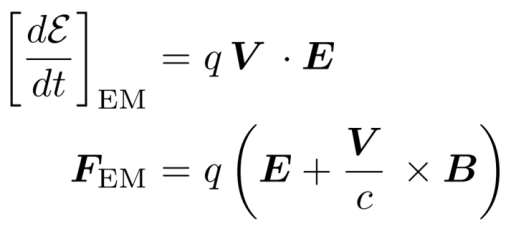 Now, compare
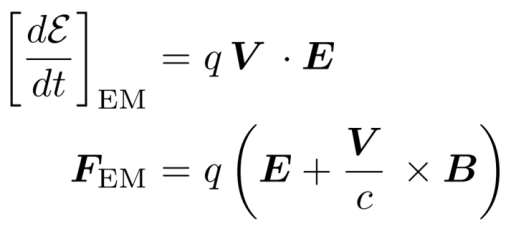 Equation 6.116 is wrong!! It should be the one-form 4-velocity
Plane EM waves in 4-form
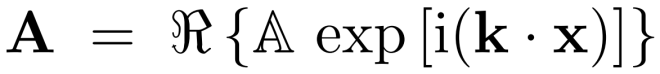 Fluid aspects next week